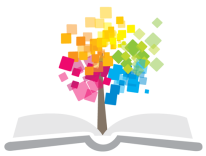 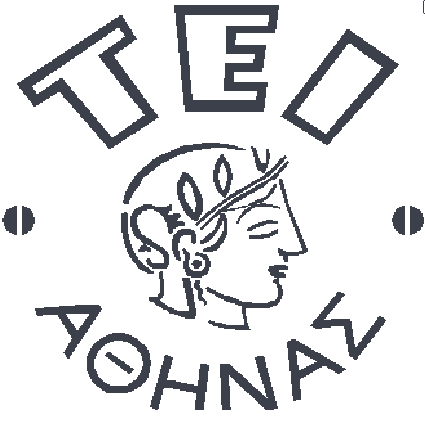 Ανοικτά Ακαδημαϊκά Μαθήματα στο ΤΕΙ Αθήνας
Πληροφοριακή παιδεία
Ενότητα 4: Πληροφοριακή Συμπεριφορά
Στέλλα Κορομπίλη
Τμήμα Βιβλιοθηκονομίας και Συστημάτων Πληροφόρησης
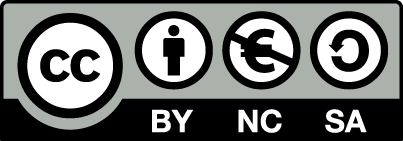 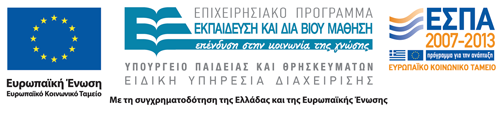 Πληροφοριακή Συμπεριφορά
Οι άνθρωποι αναζητούν και χρησιμοποιούν την πληροφορία συνεχώς σαν κομμάτι της καθημερινής τους ζωής. Η πληροφορία συνδέεται με την εργασία, με την διασκέδαση, την υγεία, το χρήμα, την οικογένεια και με μία σειρά από άλλα θέματα και αναζητιέται σε ένα τεράστιο αριθμό πηγών πληροφόρησης (Dinet, Chevalier & Tricot, 2012).
Πληροφοριακή Συμπεριφορά
Η «εποχή της πληροφορίας» διαμορφώνει νέες συμπεριφορές ανθρώπων και κοινωνιών. Ο άνθρωπος ως συντελεστής του νέου τρόπου παραγωγής και σκέψης που εισάγει η «εποχή της πληροφορίας» διαμορφώνει μια νέα συμπεριφορά αναζήτησης της πληροφορίας, μια νέα δηλαδή πληροφοριακή συμπεριφορά.
Πληροφοριακή Συμπεριφορά
Στις παλαιότερες κοινωνίες η αναζήτηση της πληροφορίας έφερνε σε επαφή το χρήστη με την όλη γνώση του αντικειμένου που αναζητούσε. Ο Madden (2006) αναφέρει ότι στον πολιτισμό πρωτόγονων κοινωνιών τη γνώση την κατείχαν από κοινού όλοι οι ενήλικες της φυλής και δεν ξεχώριζε σε ξεχωριστές ενότητες.   
Στο παρελθόν η αξιοποίηση του όλου ή του μέρους του τεκμηρίου της γνώσης που απαιτούσαν οι επιστημονικές ή κοινωνικές ανάγκες, εξαρτιόταν άμεσα από τις προσωπικές γνώσεις και ικανότητες του ερευνητή και του χρήστη της πληροφορίας.
Πληροφοριακή Συμπεριφορά
Η σημερινή συνήθης πρακτική πληροφόρησης είναι η έμμεση σύνδεση του ερευνητή με τις πηγές πληροφόρησης. 
Ανάμεσα στον ερευνητή και τις πηγές της γνώσης παρεμβάλλεται ένα σύστημα διακίνησης επεξεργασμένων πληροφοριών, που έχουν προεπιλεγεί με κριτήρια ορισμένα από περιβάλλοντα ξένα προς το περιβάλλον του ερευνητή. 
Ο σημερινός χρήστης επιλέγει ένα υποσύνολο στοιχείων από το σύνολο της αρχικής παράστασης της πληροφορίας.
Πληροφοριακή Συμπεριφορά
Είναι λοιπόν απαραίτητο να βρεθούν οι τρόποι που θα επιτρέπουν τους χρήστες να επιλέγουν πληροφορίες με υψηλή ανάκληση και υψηλή ακρίβεια.
Πληροφοριακή Συμπεριφορά
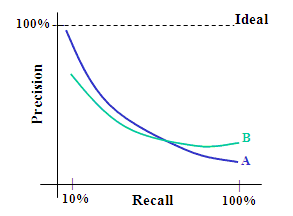 Πληροφοριακή Συμπεριφορά
Η ανθρώπινη συμπεριφορά στην αναζήτηση, χρήση και διάδοση της πληροφορίας είναι μια σύνθετη διαδικασία.
Πληροφοριακή Συμπεριφορά
Πολλοί θεωρούν ότι η πληροφοριακή συμπεριφορά ορίζεται από το μοντέλο του Wilson (1997) σύμφωνα με το οποίο η πληροφοριακή συμπεριφορά αποτελείται από την πληροφοριακή ανάγκη, την αναζήτηση της πληροφορίας, την ανταλλαγή της πληροφορίας και τη χρήση της πληροφορίας
Πληροφοριακή Συμπεριφορά
Ορισμοί του Wilson:
α) «Πληροφοριακή συμπεριφορά» (Information   	behavior), 
β) «Συμπεριφορά πληροφοριακής αναζήτησης» 	(information seeking behavior), 
γ) «Συμπεριφορά Πληροφοριακής έρευνας» 	(Information searching behavior), 
δ) «Συμπεριφορά χρήσης της πληροφορίας» 	(Information searching behavior)
Πληροφοριακή Συμπεριφορά
Ορισμοί του Wilson:
α)    «Πληροφοριακή συμπεριφορά» (Information 	behavior), που είναι το σύνολο της ανθρώπινης 	συμπεριφοράς σε σχέση με τις πηγές και τα 	κανάλια της πληροφόρησης, η οποία 	περιλαμβάνει ενεργητική και παθητική 	αναζήτηση και χρήση της πληροφορίας (π.χ. 	διαφημίσεις).
Πληροφοριακή Συμπεριφορά
Ορισμοί του Wilson:
β)   Η «Συμπεριφορά πληροφοριακής αναζήτησης» 	(information seeking behavior), που είναι η 	σκόπιμη επιδίωξη για πληροφορίες σαν 	αποτέλεσμα μίας ανάγκης για να ικανοποιήσει 	κάποιο στόχο.
Πληροφοριακή Συμπεριφορά
Ορισμοί του Wilson:
γ)    Η «Συμπεριφορά Πληροφοριακής έρευνας» 	(Information searching behavior), που είναι η 	συμπεριφορά του ερευνητή κατά τη διαδικασία 	που επικοινωνεί με όλα τα είδη πληροφοριακών 	συστημάτων,
Πληροφοριακή Συμπεριφορά
Ορισμοί του Wilson:
δ)   Η «Συμπεριφορά χρήσης της πληροφορίας» που 	αποτελείται από όλες τις φυσικές και 	πνευματικές δραστηριότητες που εμπλέκονται 	στη διαδικασία που η πληροφορία που 	εντοπίστηκε εγκαθίσταται στο γνωστικό πεδίο 	του ατόμου.
Τέλος Ενότητας
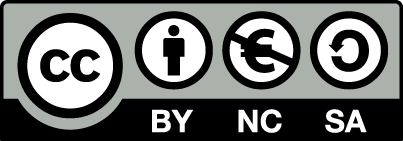 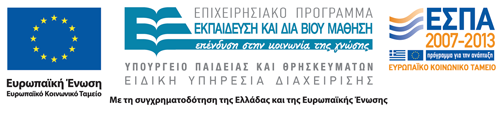 Σημειώματα
Σημείωμα Αναφοράς
Copyright Τεχνολογικό Εκπαιδευτικό Ίδρυμα Αθήνας, Στέλλα Κορομπίλη 2014. Στέλλα Κορομπίλη. «Πληροφοριακή Συμπεριφορά. Ενότητα 4: Πληροφοριακή Συμπεριφορά». Έκδοση: 1.0. Αθήνα 2014. Διαθέσιμο από τη δικτυακή διεύθυνση: ocp.teiath.gr.
Σημείωμα Αδειοδότησης
Το παρόν υλικό διατίθεται με τους όρους της άδειας χρήσης Creative Commons Αναφορά, Μη Εμπορική Χρήση Παρόμοια Διανομή 4.0 [1] ή μεταγενέστερη, Διεθνής Έκδοση.   Εξαιρούνται τα αυτοτελή έργα τρίτων π.χ. φωτογραφίες, διαγράμματα κ.λ.π., τα οποία εμπεριέχονται σε αυτό. Οι όροι χρήσης των έργων τρίτων επεξηγούνται στη διαφάνεια  «Επεξήγηση όρων χρήσης έργων τρίτων». 
Τα έργα για τα οποία έχει ζητηθεί άδεια  αναφέρονται στο «Σημείωμα  Χρήσης Έργων Τρίτων».
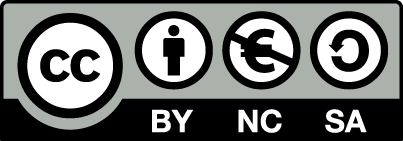 [1] http://creativecommons.org/licenses/by-nc-sa/4.0/ 
Ως Μη Εμπορική ορίζεται η χρήση:
που δεν περιλαμβάνει άμεσο ή έμμεσο οικονομικό όφελος από την χρήση του έργου, για το διανομέα του έργου και αδειοδόχο
που δεν περιλαμβάνει οικονομική συναλλαγή ως προϋπόθεση για τη χρήση ή πρόσβαση στο έργο
που δεν προσπορίζει στο διανομέα του έργου και αδειοδόχο έμμεσο οικονομικό όφελος (π.χ. διαφημίσεις) από την προβολή του έργου σε διαδικτυακό τόπο
Ο δικαιούχος μπορεί να παρέχει στον αδειοδόχο ξεχωριστή άδεια να χρησιμοποιεί το έργο για εμπορική χρήση, εφόσον αυτό του ζητηθεί.
Επεξήγηση όρων χρήσης έργων τρίτων
Δεν επιτρέπεται η επαναχρησιμοποίηση του έργου, παρά μόνο εάν ζητηθεί εκ νέου άδεια από το δημιουργό.
©
διαθέσιμο με άδεια CC-BY
Επιτρέπεται η επαναχρησιμοποίηση του έργου και η δημιουργία παραγώγων αυτού με απλή αναφορά του δημιουργού.
διαθέσιμο με άδεια CC-BY-SA
Επιτρέπεται η επαναχρησιμοποίηση του έργου με αναφορά του δημιουργού, και διάθεση του έργου ή του παράγωγου αυτού με την ίδια άδεια.
διαθέσιμο με άδεια CC-BY-ND
Επιτρέπεται η επαναχρησιμοποίηση του έργου με αναφορά του δημιουργού. 
Δεν επιτρέπεται η δημιουργία παραγώγων του έργου.
διαθέσιμο με άδεια CC-BY-NC
Επιτρέπεται η επαναχρησιμοποίηση του έργου με αναφορά του δημιουργού. 
Δεν επιτρέπεται η εμπορική χρήση του έργου.
Επιτρέπεται η επαναχρησιμοποίηση του έργου με αναφορά του δημιουργού
και διάθεση του έργου ή του παράγωγου αυτού με την ίδια άδεια.
Δεν επιτρέπεται η εμπορική χρήση του έργου.
διαθέσιμο με άδεια CC-BY-NC-SA
διαθέσιμο με άδεια CC-BY-NC-ND
Επιτρέπεται η επαναχρησιμοποίηση του έργου με αναφορά του δημιουργού.
Δεν επιτρέπεται η εμπορική χρήση του έργου και η δημιουργία παραγώγων του.
διαθέσιμο με άδεια 
CC0 Public Domain
Επιτρέπεται η επαναχρησιμοποίηση του έργου, η δημιουργία παραγώγων αυτού και η εμπορική του χρήση, χωρίς αναφορά του δημιουργού.
Επιτρέπεται η επαναχρησιμοποίηση του έργου, η δημιουργία παραγώγων αυτού και η εμπορική του χρήση, χωρίς αναφορά του δημιουργού.
διαθέσιμο ως κοινό κτήμα
χωρίς σήμανση
Συνήθως δεν επιτρέπεται η επαναχρησιμοποίηση του έργου.
18
Διατήρηση Σημειωμάτων
Οποιαδήποτε αναπαραγωγή ή διασκευή του υλικού θα πρέπει να συμπεριλαμβάνει:
το Σημείωμα Αναφοράς
το Σημείωμα Αδειοδότησης
τη δήλωση Διατήρησης Σημειωμάτων
το Σημείωμα Χρήσης Έργων Τρίτων (εφόσον υπάρχει)
μαζί με τους συνοδευόμενους υπερσυνδέσμους.
Χρηματοδότηση
Το παρόν εκπαιδευτικό υλικό έχει αναπτυχθεί στo πλαίσιo του εκπαιδευτικού έργου του διδάσκοντα.
Το έργο «Ανοικτά Ακαδημαϊκά Μαθήματα στο ΤΕΙ Αθήνας» έχει χρηματοδοτήσει μόνο την αναδιαμόρφωση του εκπαιδευτικού υλικού. 
Το έργο υλοποιείται στο πλαίσιο του Επιχειρησιακού Προγράμματος «Εκπαίδευση και Δια Βίου Μάθηση» και συγχρηματοδοτείται από την Ευρωπαϊκή Ένωση (Ευρωπαϊκό Κοινωνικό Ταμείο) και από εθνικούς πόρους.
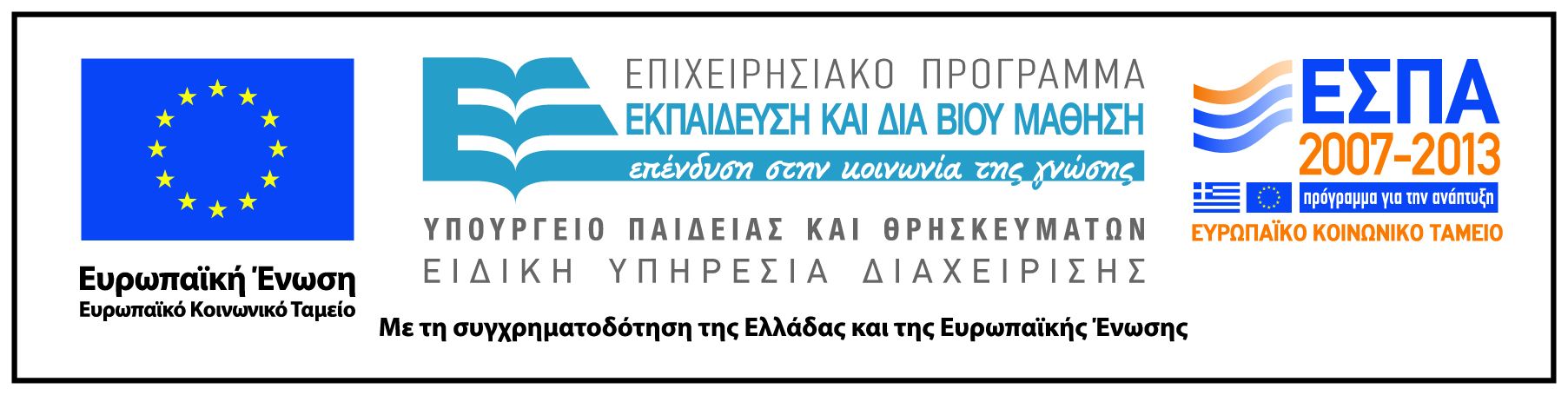